PODE UM HOMEM DIVORCIADO SER PASTOR?
Não! 10 Motivos o Impedem!
1.
Não é Exemplo dos Fiéis.
Em I Tim. 4:12, Paulo exorta ao pastor Timóteo para que seja "...o exemplo dos fiéis..." O homem que está no segundo, ou até no  terceiro casamento, não pode ser exemplo dos fiéis, por não ser esta a vontade de Deus para o seu povo: Ele odeia o divórcio (Mal. 2:16). Os jovens de tal igreja estariam automaticamente, levantando a possibilidade de os seus futuros casamentos, se não derem certo "como o do pastor", o divórcio seria uma opção e ainda Deus os estaria ainda abençoando após algumas "tribulações..." Desastroso exemplo seria também para os que entrarão ou já estão no ministério pastoral. O cristianismo verdadeiro não segue o lema de "faça o que eu digo mas não faça o que eu faço". Paulo disse "sede meus imitadores como eu sou de Cristo" (I Cor. 3:15). O ministério pastoral não é para qualquer um, mas para os que tem condições morais de dar exemplo (Heb. 13:7).
2.
Ele Não é Irrepreensível.
Em I Tim. 3:2 temos as qualificações para o pastor: "Convém, pois, que o bispo seja irrepreensível..." A palavra traduzida por irrepreensível usada no texto acima é do grego "anepleptos". Ela aparece 3 vezes no Novo Testamento, a saber: I Tim. 3:2, 5:7 e 6:14. O significado é sempre o de alguém de quem não se pode falar nada contra, sem mancha, sem culpa, inacusável. Independente de ser ou não o causador do divórcio ( se é que existe tal condição ), o homem que passou por esta experiência não se encaixa nas exigências bíblicas, e será usado pelo Diabo para escandalizar e envergonhar o evangelho. Existe "pastor" que se casou em rebeldia contra os conselhos dos pais, de amigos e até de seus pastores atraindo as maldições do Senhor. Tal flagrante violação da vontade de Deus, tornou tal crente o único responsável pela falência do seu próprio casamento, desqualificando-o de uma vez por todas, para o exercício do pastorado.
3.
Ele Não é Marido de UMA SÓ Mulher.
"Convém, pois, que o bispo seja irrepreensível, marido de uma mulher..." (I Tim. 3:2). A expressão "marido de uma mulher" significa muito mais do que o leitor superficial possa imaginar. O ensino é que a mulher com quem o bispo é casado é a sua primeira e única! Não tem nada a ver com a condenação de relacionamentos simultâneos, o que seria adultério. A condenação da poligamia seria um absurdo tão redundante e flagrante que Paulo não precisaria se referir para uma pessoa especial como o bispo. O que está em jogo é a conduta ilibada e irrepreensível do pastor no seu relacionamento singular com a sua primeira esposa. Veja na Bíblia Edição Pastoral, em que o texto aparece assim: “É preciso, porém, que o dirigente seja irrepreensível, esposo de uma única mulher...” Em outra Bíblia antiga, diz: “É, porém, necessário que o inspetor seja irrepreensível, que não tenha sido casado senão uma vez...”
3.  Ele Não é Marido de UMA SÓ Mulher.
Veja o verso afim em I Tim. 5:9. "...e só a que tenha sido mulher de um só marido." É óbvio que a viúva a que Paulo se refere, só poderia receber auxílio da igreja se tivesse vivido com um só homem. Por estar ele morto não haveria outro. Esta é a mesma construção gramatical que se refere a situação do pastor, apenas invertendo-se os substantivos. A ênfase em I Tim. 3:1 sobre a vida conjugal do pastor é tão flagrante, que a mesma palavra que é usada para expressar a unicidade da mulher da sua vida, é usada também em todas as vezes no Novo Testamento para expressar que marido e mulher se tornam uma só carne. O homem que se divorcia e se casa com outra mulher não reverte o se tornar uma só carne com a primeira, portanto ele não é mais marido de uma só mulher nem na singularidade nem na ordem numeral. Se voltasse para a primeira mulher cessaria o adultério, mas a desqualificação está selada para sempre.
4.
Ele Não tem Autoridade para Exortar nem Aconselhar.
Certo pastor, que estava no segundo casamento, teve a audácia de, ao pregar numa determinada igreja, mencionar a sua indignação ao se deparar com colegas que estavam no segundo casamento... Tal falta de honestidade e coerência nos faz lembrar a advertência do Mestre que disse "Ou como dirás ao teu irmão: Deixa-me tirar o argueiro do teu olho; estando uma trave no teu" (Mat. 7:5). O divorciado não pode pregar numa igreja como pastor, muito menos aconselhar os casais crentes sobre família, porque a sua não é mais exemplo. Se tentar aconselhar estará sendo hipócrita, se não aconselhar estará sendo omisso com o ministério mutilado. Não tem jeito, o cristianismo não funciona segundo palavras vazias, mas com exemplo de vida. Mesmo que o homem não tenha se casado novamente, a situação de separação da primeira esposa já o desqualifica para o pastorado.
5.
Ele Contradiz a Própria Palavra que Prega, por Exercer, em Rebeldia, uma Posição para a qual Deus não o Permitiu ...
Quando o pastor sobe ao púlpito para pregar, ele não pode expressar as suas opiniões. Ele tem que entregar uma mensagem que não é a sua. Ele tem que pregar a Palavra de Deus em obediência a Cristo. Se o pregador está em rebeldia no seu viver, ele está desqualificado para pregar. Suas palavras são vazias e sem poder. Não importa o que a igreja pense, o tamanho da congregação, ou quantas conversões acontecem: o seu líder nessas condições está sem a bênção do Senhor, não importando os "sinais externos": os resultados não autenticam a fonte (I Cor. 3:13-15).
6.
Ele seria um Desastre Espiritual a Médio e Longo Prazo para a Igreja que o  Aceitar.
Não se pode colocar o pecado em compartimentos. Quando ele entra na igreja sob a forma de omissão e rebeldia contra a palavra de Deus, qual fermento se espalha para vários outros setores. Com o pecado não se brinca. A tendência do homem é o pecado, principalmente na área de família e sexo. Na igreja isto também se verifica. Se a liderança não tem os padrões de Deus, a degeneração dos crentes é certa. Os líderes cristãos não podem ser egoístas, buscando seus interesses a curto prazo, nem status de liderança para encobrir pecados pessoais.
6. Ele seria um Desastre Espiritual a Médio e Longo Prazo para a Igreja Imatura que o Aceitar.
Se os padrões são decadentes, pode-se esperar que os crentes que se desenvolveram dentro do ambiente de tolerância com o pecado serão cada vez mais decadentes, frios e finalmente apóstatas. Veja as advertências do Senhor às 7 igrejas do Apocalipse. A igreja local também não deve aceitar um pastor divorciado. Eles estariam em rebeldia contra a palavra de Deus, independente do número de votos que homologou a aceitação. Os crentes sérios que porventura pertençam a tal igreja deveriam imediatamente se retirar dela, recusando submeter-se a um líder desqualificado e não aprovado por Deus. O voto da maioria nesse caso não opera a vontade de Deus (Ex.23:2).
7.
Ele Desonra o Gesto de Ex-Pastores que Abandonaram o Ministério por Fracassarem no Casamento.
Há diversos casos de pastores que, apesar de terem o chamado de Deus para o ministério, tiveram a dignidade e a nobreza de abandoná-lo após se desqualificarem devido ao divórcio, separação ou conduta. Quando alguém insiste em permanecer no ministério nessas condições está desonrando a Deus e a esses homens dignos que entenderam que não era mais a vontade de Deus a sua liderança sobre o Seu povo. Quando alguém assim permanece no ministério, na verdade está se julgando muito importante e indispensável para o trabalho de Deus (Luc. 17:10).
8.
Ele Destruiu o Modelo de Compromisso  Indissolúvel entre Cristo e sua Igreja.
O relacionamento eterno entre Cristo e os salvos, é comparado com o do marido e esposa cujo compromisso não é para ser quebrado (Efe. 5:22-33). Cristo sempre teve a Sua igreja no mundo, e em certos períodos, sobraram apenas um restinho, que foram perseguidos, traídos, torturados, sepultados nas celas das masmorras, martirizados por sua fé, ou obrigados a fugir para a fortaleza das montanhas e para as covas e cavernas da Terra, mas continuaram guardando os mandamentos de Seu Pai.
9.
Ele Não Pode Celebrar Casamentos.
Até que a morte os separe (Rom. 7:2-4, I Cor. 7:39) ? Como pode um pastor proferir os votos conjugais para um casal de noivos, se ele mesmo não cumpriu na sua vida? Ou teremos que mudar os votos matrimonias para: até que o divórcio os separe?
10.
Ele está Contribuindo para a Degeneração dos Padrões Familiares.
Se pastores, tendo suas famílias dentro dos padrões bíblicos, já sofrem com a desintegração de várias famílias dos membros, imagine se do púlpito vem o péssimo exemplo do fracasso conjugal. Nesse caso os fundamentos da família estão abalados para as gerações seguintes (Sal. 11:3).
Conclusão
O divórcio é uma ameaça para a família cristã. As suas consequências são devastadoras para a família. Por esse motivo "... o Senhor Deus de Israel diz que aborrece o repúdio..." (Mal. 2:16). O homem que foi chamado para anunciar a palavra de Deus como pastor não pode ser divorciado, muito menos casado pela segunda vez. Se alguém está nessa triste situação deve ter a humildade suficiente de abandonar o ministério urgentemente para não causar mais prejuízos ao testemunho do evangelho e procurar exercer os seus dons fora da liderança da igreja, pois o seu chamado acabou tão logo tenha ocorrido a desqualificação.
Conclusão.
Para os crentes que desfrutam a bênção de ter o seu casamento dentro da vontade de Deus, fica o alerta para, humildemente, reconhecer a graça do Senhor (I Cor. 10:12) e buscar em fervente oração, forças e discernimento para combater as armadilhas do maligno para a destruição da família. O pecado sexual geralmente se faz acompanhar de outros. Ao cometer adultério, uma pessoa quebra pelo menos outros cinco mandamentos. Coloca o desejo pessoal acima de Deus, rouba, cobiça, dá falso testemunho e quebra o mandamento explícito: "Não adulterarás".
Conclusão.
Em razão da vergonha decorrente do pecado sexual, há a forte tendência de cometer pecados para encobri-lo. Se alguém tivesse dito ao rei Davi que embebedaria um homem e depois o mataria, ele não acreditaria. “O pecado sexual, porém, o tornou mentiroso, ladrão e assassino."
 
Um pastor que cai em adultério pode e deve ser restaurado no Corpo de Cristo, mas não no ministério!
Livro Sinagoga e Templo
Apesar dos judeus praticarem poligamia, ele está escrevendo para uma igreja gentílica, e como a poligamia nunca foi permitida nem mesmo entre leigos na igreja, a antiga interpretação que a proibição aqui é contra a poligamia em um candidato a bispo não está correta. Deve, portanto, significar que, mesmo que leigos possam se casar novamente de forma legítima, seria melhor que candidatos ao episcopado ou presbitério fossem casados somente uma vez. Como em I Tim. 5:9, "esposa de um só marido", implica em uma mulher casada uma única vez; portanto "marido de uma só mulher" aqui deve significar a mesma coisa. O sentimento que prevalecia entre os gentios, bem como entre os judeus (compare com Ana em Luc. 2:36-37), contrário a um segundo casamento, teria feito com que Paulo, baseado na conveniência e conciliação em coisas indiferentes e que não envolvessem o comprometimento de um princípio, colocasse uma proibição no caso daqueles que ocupassem uma posição tão proeminente como bispo e diácono. (...) O concílio de Laodicéia e os cânones apostólicos desaprovavam segundos casamentos, especialmente em caso de candidatos à ordenação.
Livro Sinagoga e Templo
É claro que, como o segundo casamento era legítimo, o seu caráter indesejável só se sustenta sob circunstâncias especiais. Está implícito aqui também, que aquele que tem uma esposa e uma família virtuosa é preferível a um solteiro; porque aquele que está obrigado a desempenhar os deveres domésticos mencionados aqui, tem uma probabilidade maior de ser mais atraente para aqueles que têm compromissos semelhantes, porque ele os ensina não só por preceito, mas também pelo exemplo (I Tim. 3:4,5). Os judeus ensinam que um sacerdote não deve ser nem não casado, nem sem filhos, para que não seja inclemente [BENGEL]. Portanto, na sinagoga, "ninguém deve apresentar uma oração em público, a não ser que seja casado"[em Colbo, cap. 65; VITRINGA, Sinagoga e Templo].
Review and Herald
"Se Paulo pôde ficar solteiro e recomendou isso a outros, para que ele e eles pudessem ser inteiramente do Senhor, por que não permanecerem como ele os que desejariam ser inteiramente dEle? Ainda mais, se ele preferiu permanecer assim, e pôde recomendar isso a outros, há dezoito séculos, o permanecer como ele não seria um procedimento recomendável para os que estão esperando a vinda do Filho do Homem, a não ser que houvesse provas indiscutíveis de que estivessem melhorando a sua situação e tornando mais certo o Céu por um tal proceder? Quando tanta coisa está em jogo, por que não ficar sempre do lado seguro ?" Review and Herald, 24/03/1868.
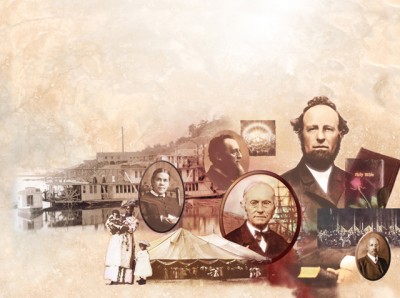 Defendendo a fé dos Pioneiros

Adventistas Históricos
FIM
www.adventistas-historicos.com